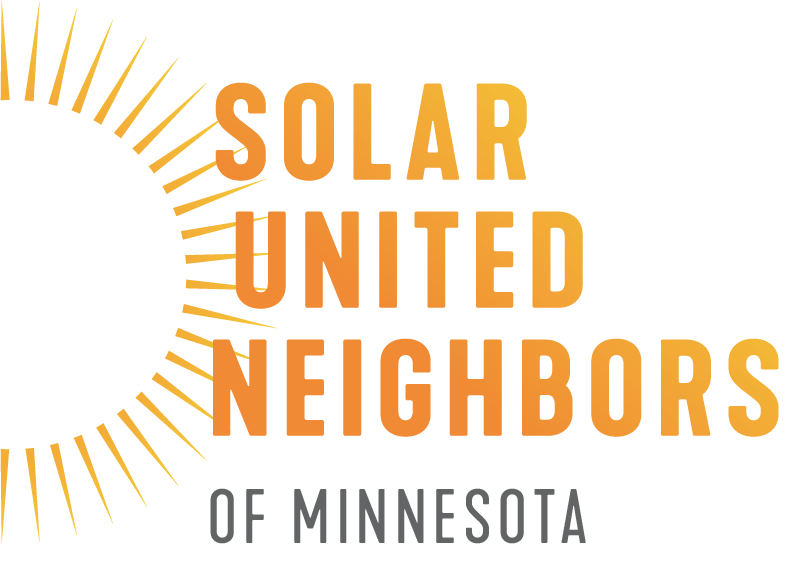 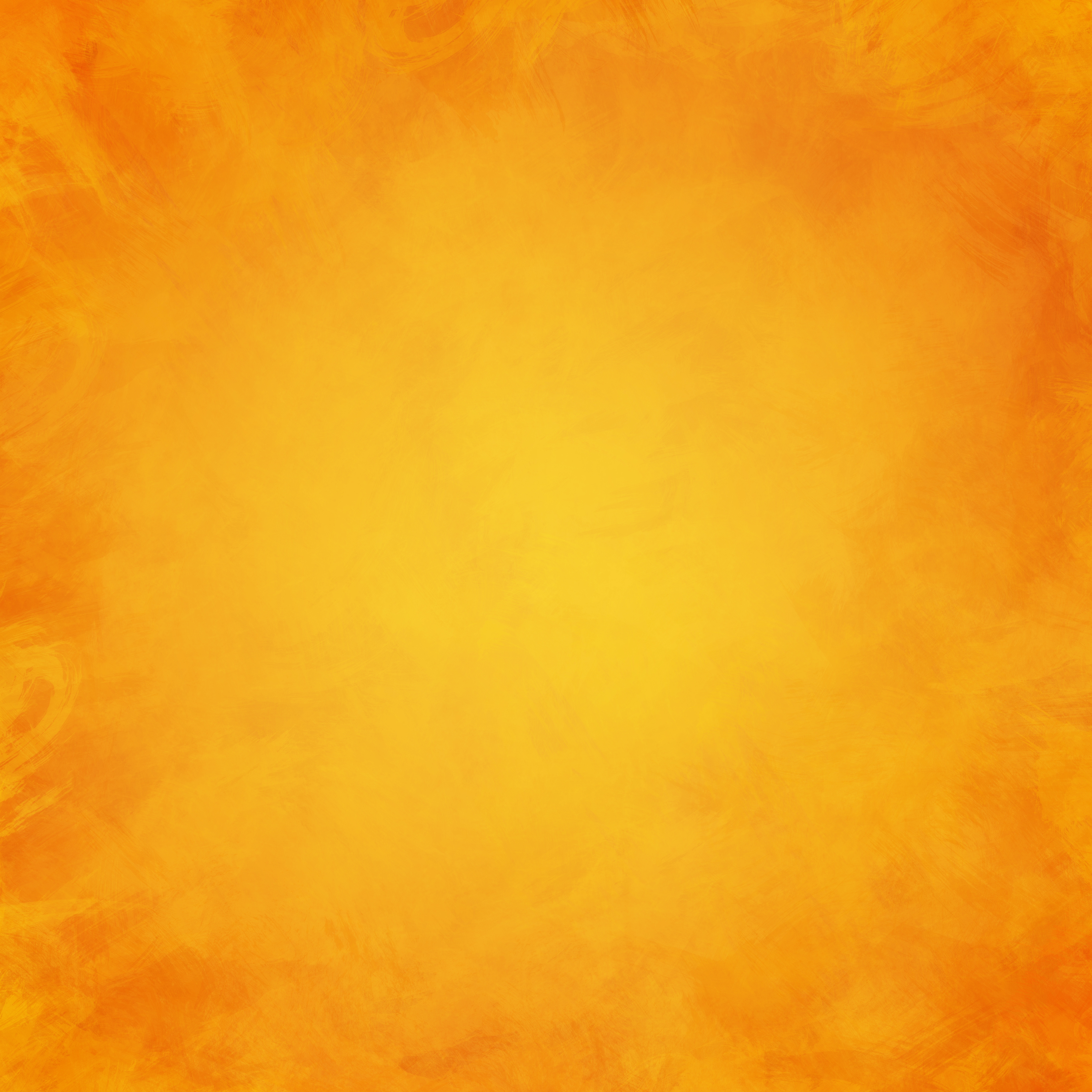 Solar information session
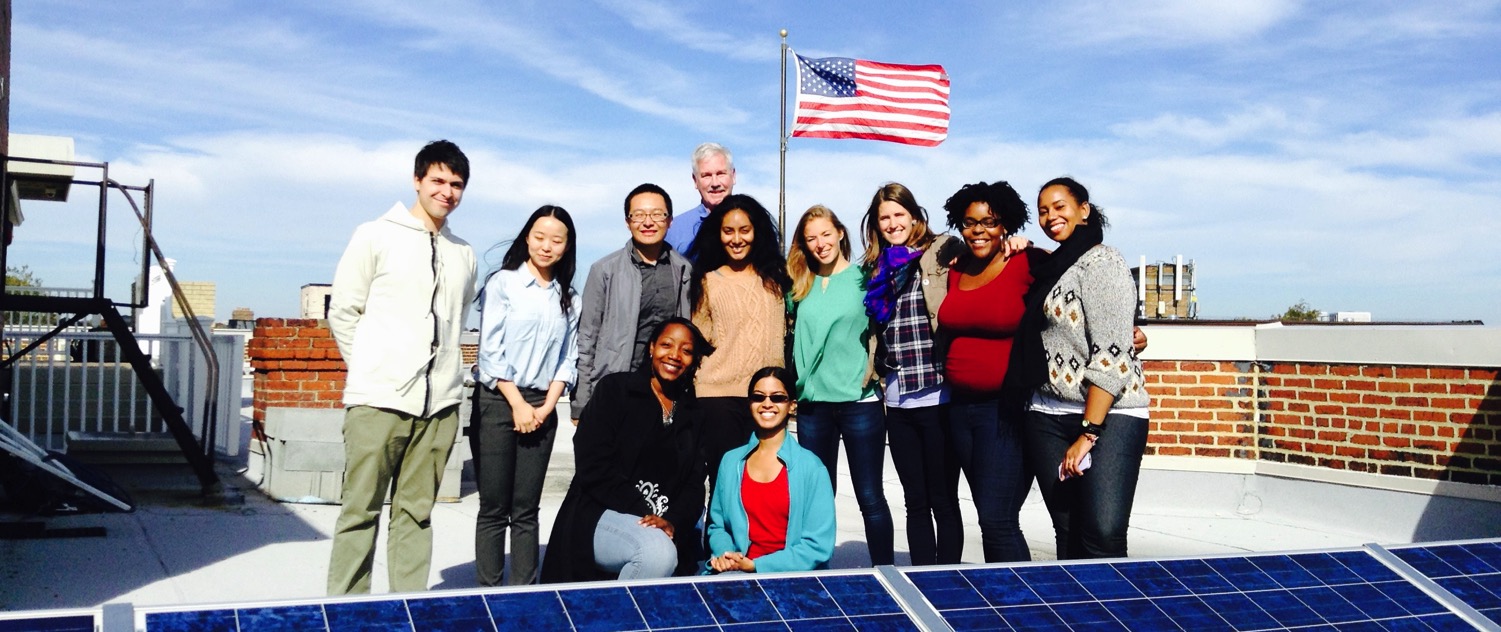 Who we are
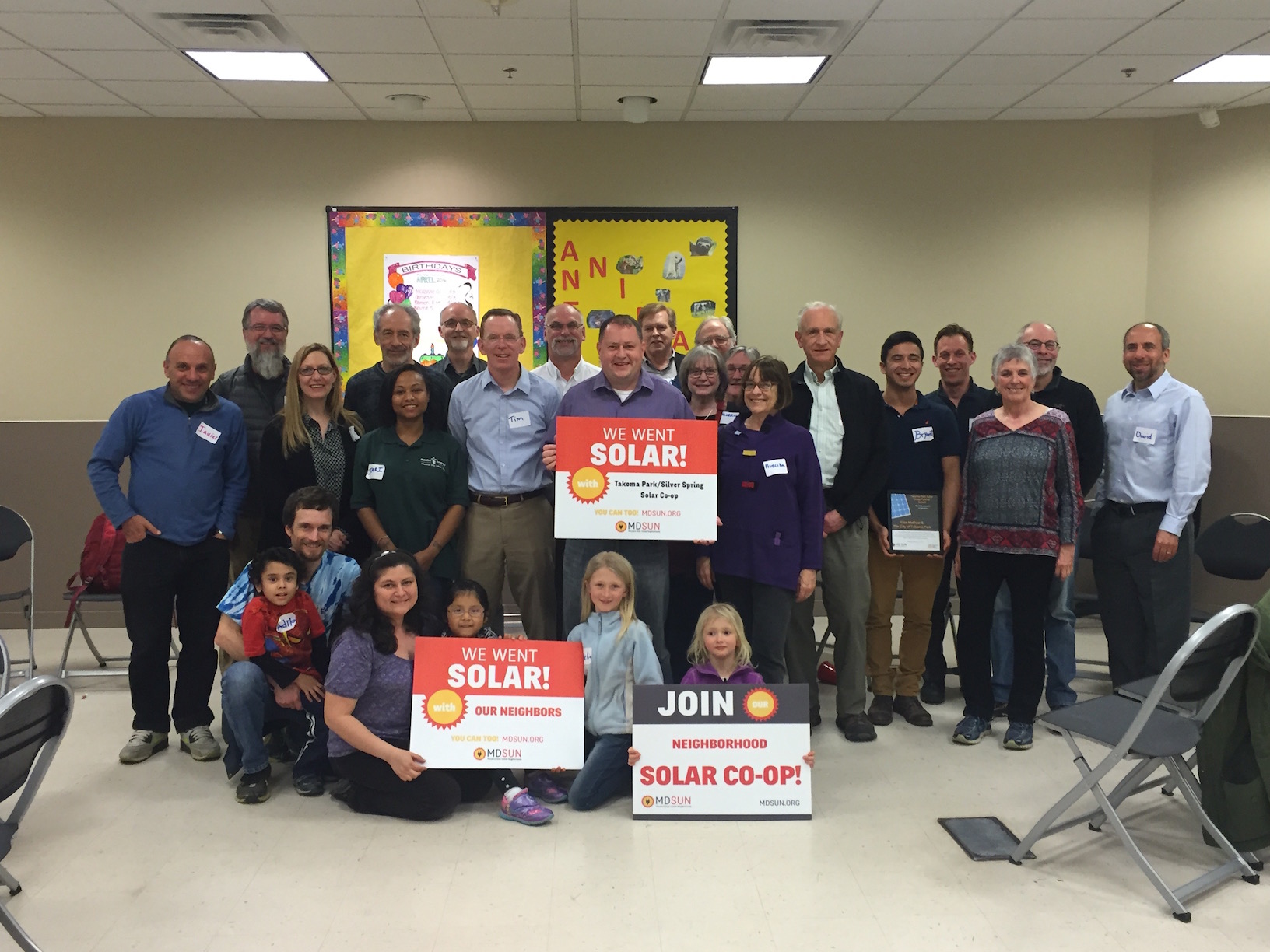 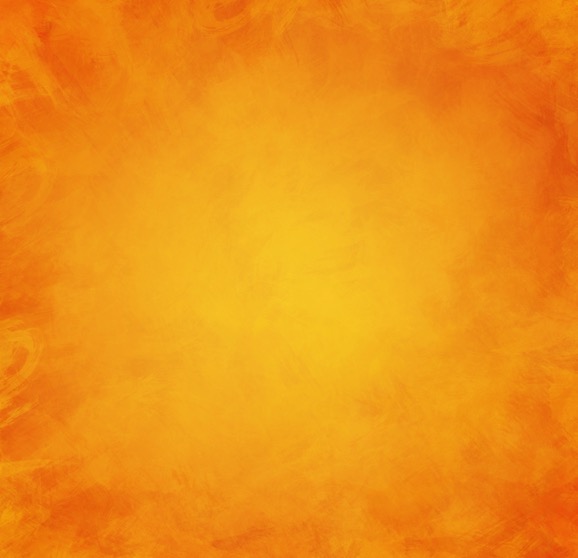 We are a network of people taking control of our energy by installing solar and generating our own electricity.
How we got started
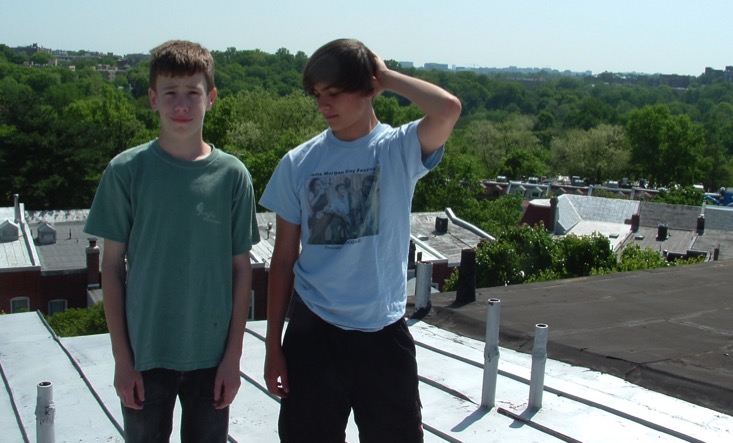 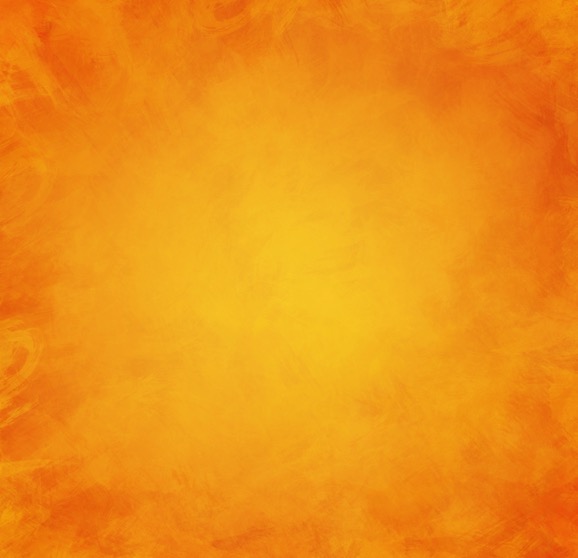 Started in 2007 and it wasn’t easy!
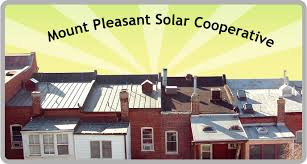 How we got started
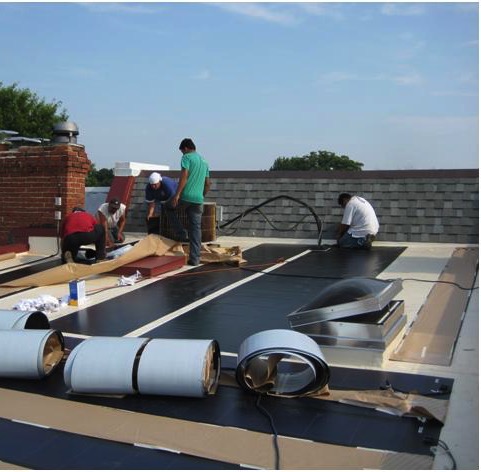 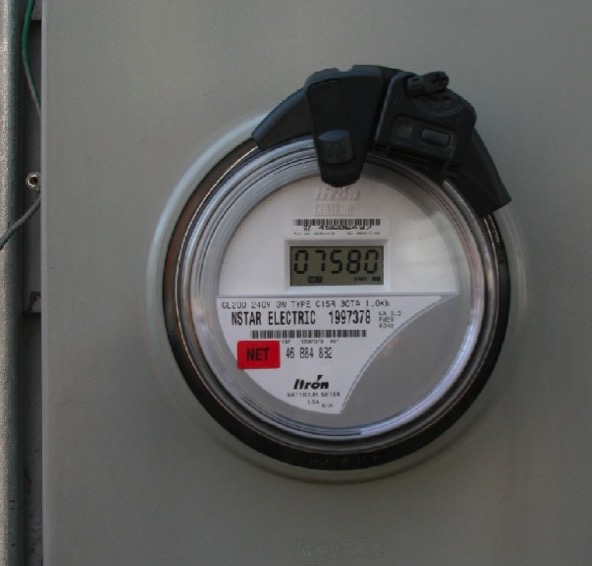 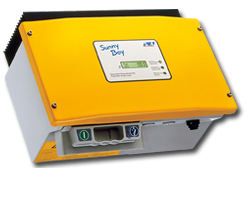 It was harder than we thought!
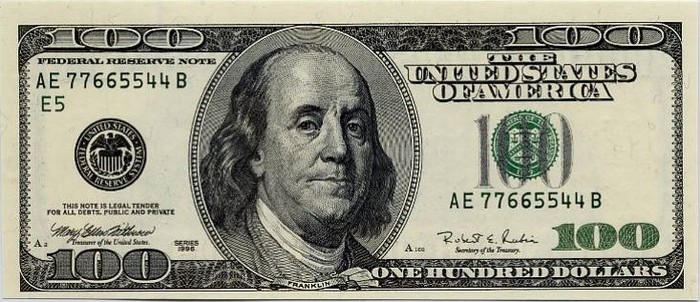 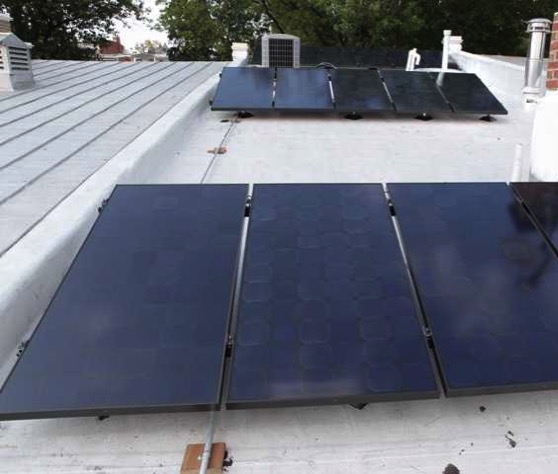 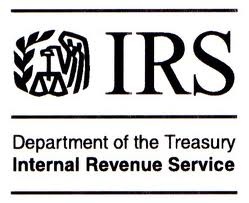 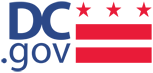 [Speaker Notes: There were only two companies working in DC.  They told us totally different things about how to install PV on our roof,  and then there were the issues of  Cost, equipment, taxes, regulations, rules, permits, meters, billing, historic association, SRECs, PSC]
How we help you go solar
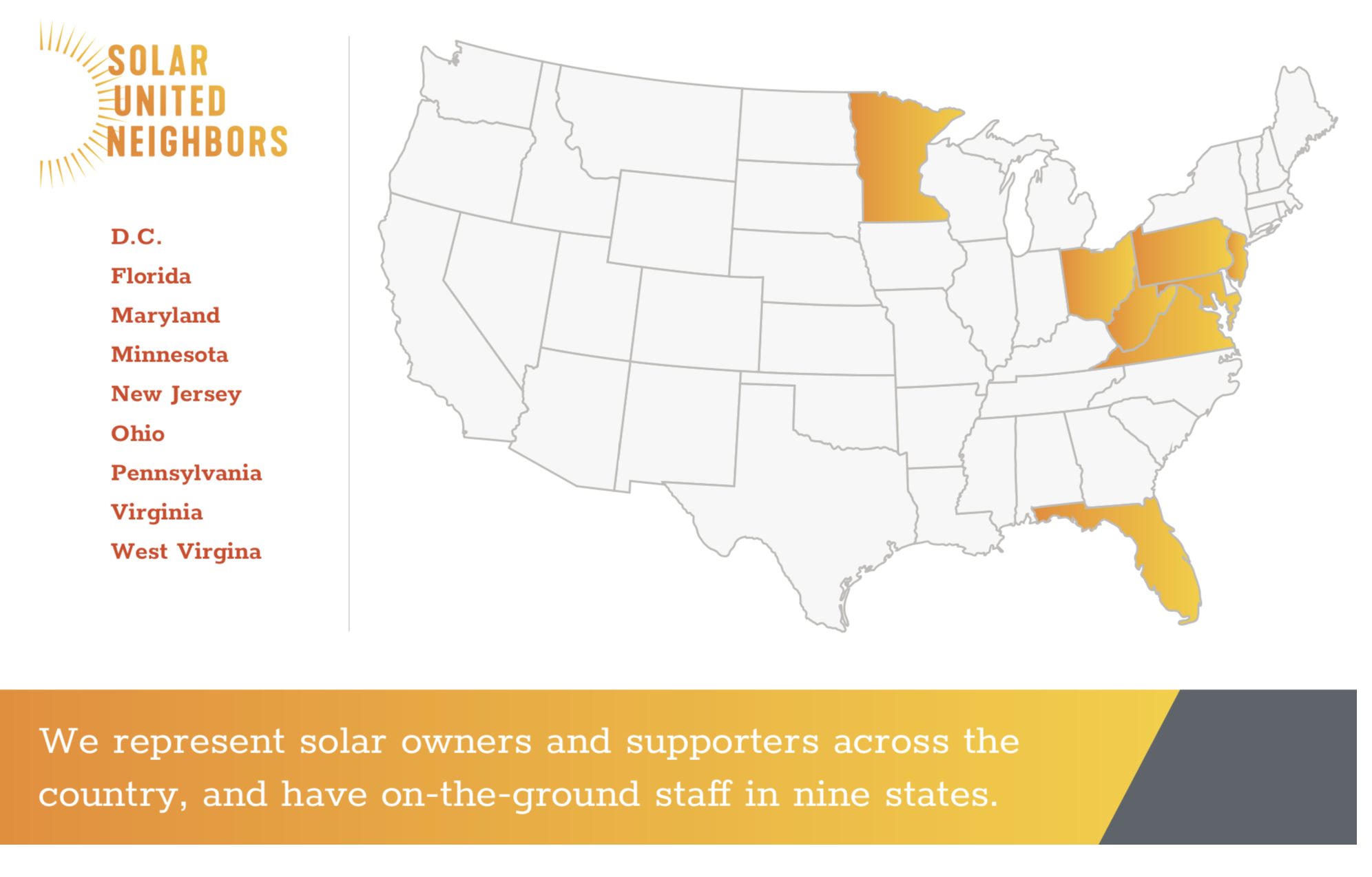 How we help you go solar
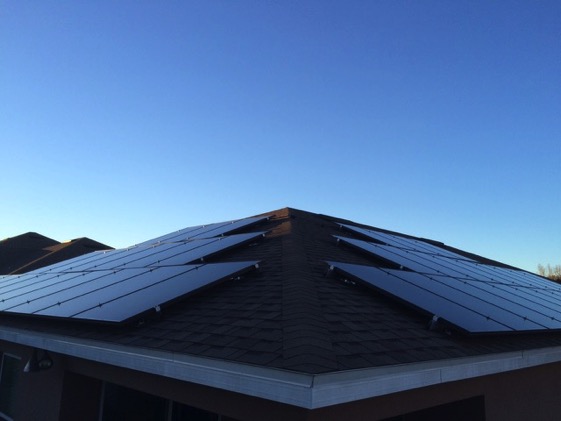 Solar co-op/bulk purchase
Individual Support
Help reviewing up to 3 proposals
Negotiate your own deal
Can be faster timeline
Ongoing advice & assistance (post install)
$85 annual membership
50 – 100 neighbors
Group decision process
6-8 month process
Bulk negotiation for best pricing
Sign individual contract
Free process
Presentation in three parts:
Solar technology
How solar co-ops work
Solar economics
Part 1: Solar technology
Part 1: Solar technology
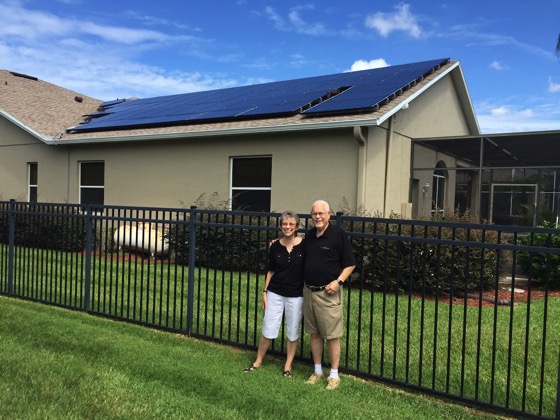 How does a solar panel work?
Solar photovoltaic (PV)
Converts solar energy to electricity
Part 1: Solar technology
System components: Panels
Cell
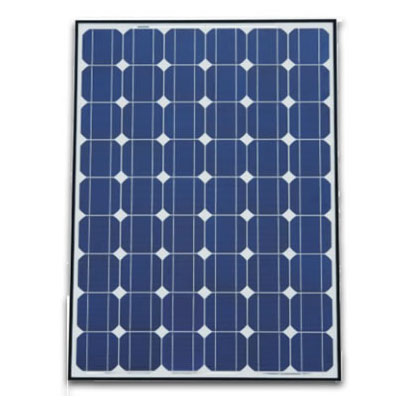 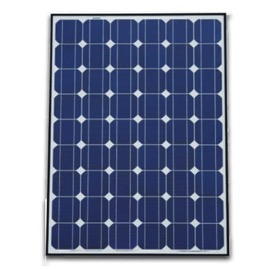 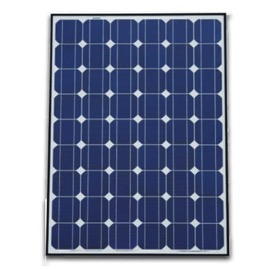 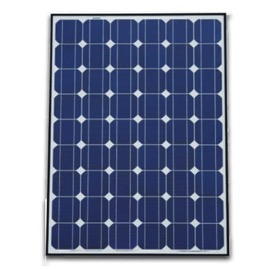 Panel / module
Solar array
Part 1: Solar technology
System components: 
Inverter & racking
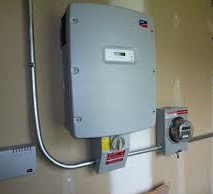 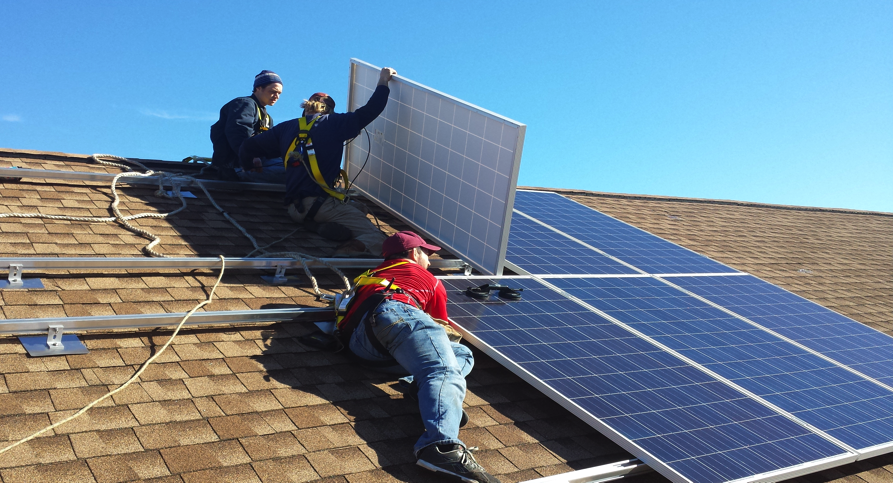 Inverter
Racking system
Part 1: Solar technology
Terminology: Kilowatts (kW) & kilowatt-hours (kWh)
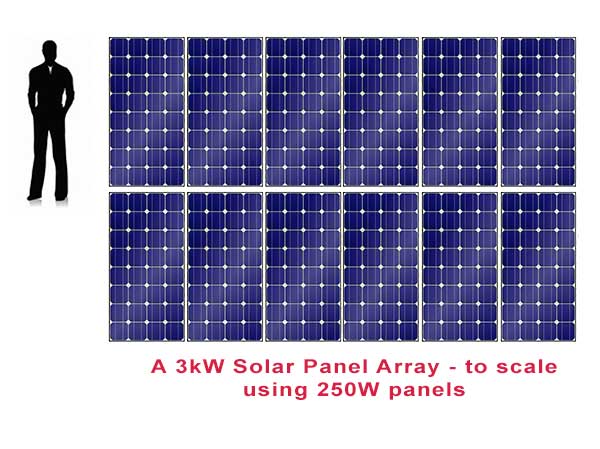 System measured in kW
Electricity production in kWh
Most homeowners install between 2 kW – 12 kW
Part 1: Solar technology
How does solar connect to my roof?
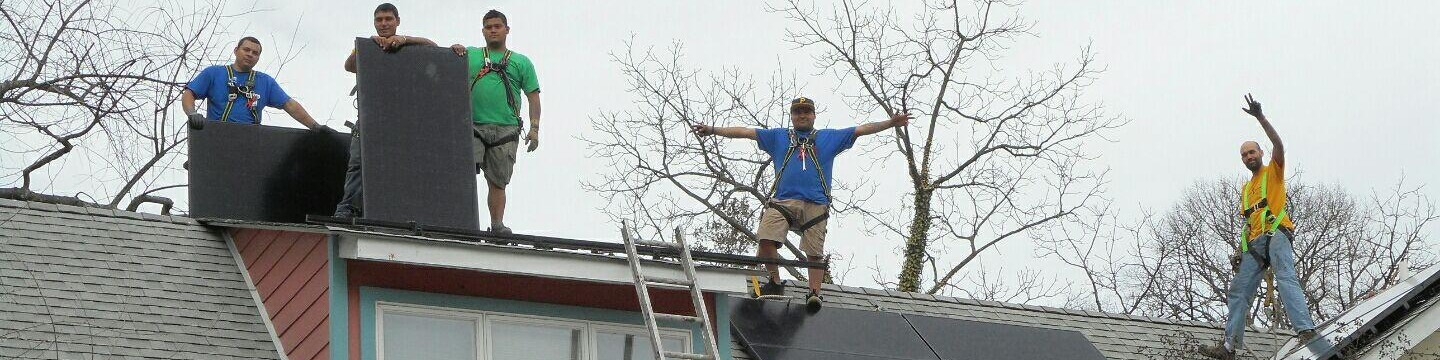 Part 1: Solar technology
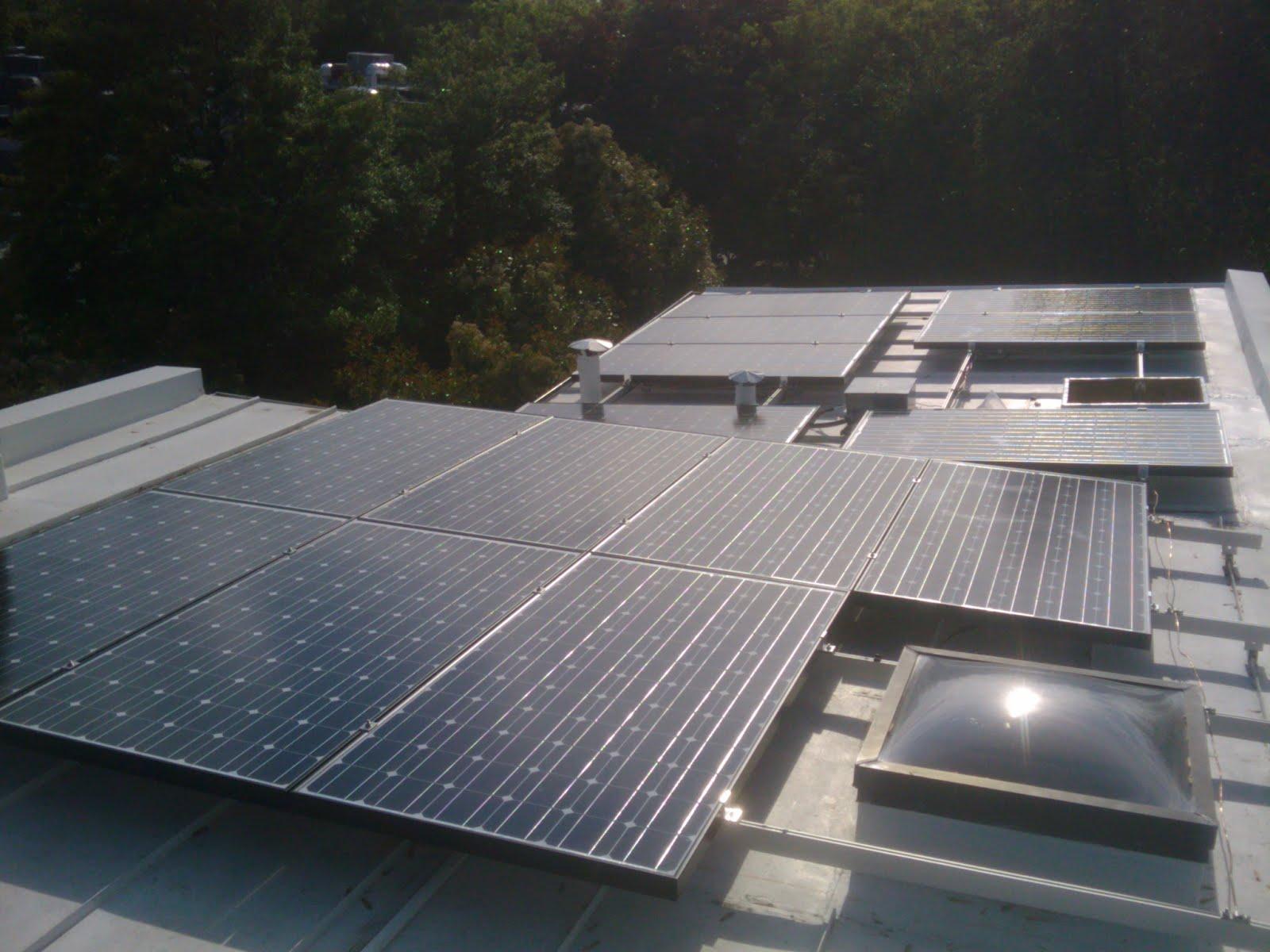 Part 1: Solar technology
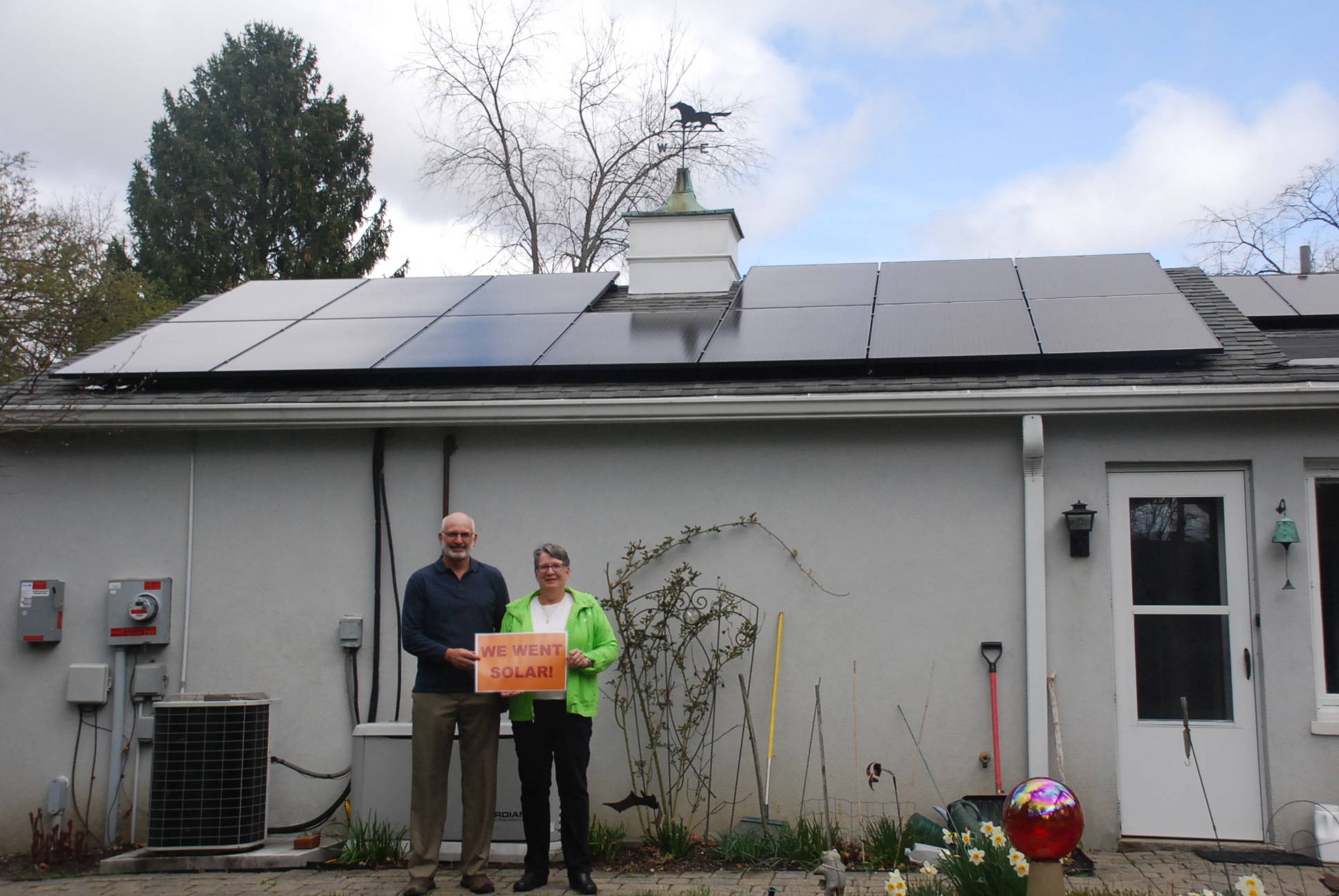 Part 1: Solar technology
How does it connect to my electrical panel?

Simple connection, most home electric systems don’t need upgrades before solar
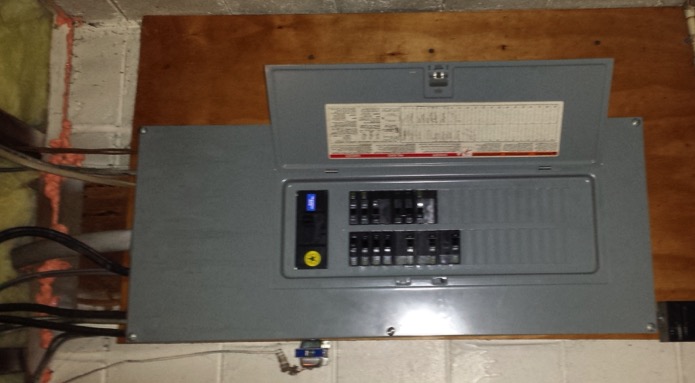 Part 1: Solar technology
What makes a site good for solar?
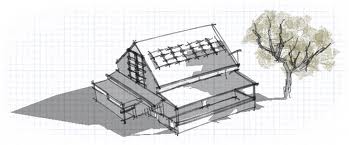 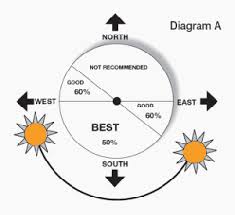 No shading
Roof faces southerly direction
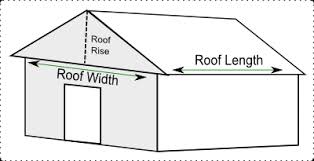 Enough space to mount panels
Part 1: Solar technology
How a solar PV system works (grid tied)
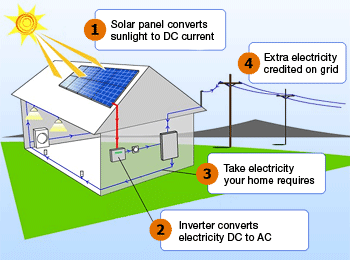 Via wattpatrol.com
Part 1: Solar technology
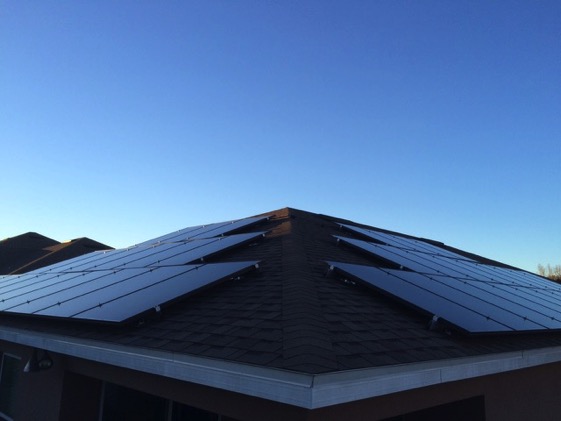 What is net metering?

Allows flow of electricity to AND from customer

When generation is more than use, extra electricity flows back through meter
You receive a credit on your power bill for that excess production
Part 1: Solar technology
Net metering, continued
Monthly electric bill = 
[Amt electricity used] – [Amt electricity produced]
Minnesota law requires utilities to let you net meter
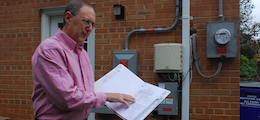 Part 1: Solar technology
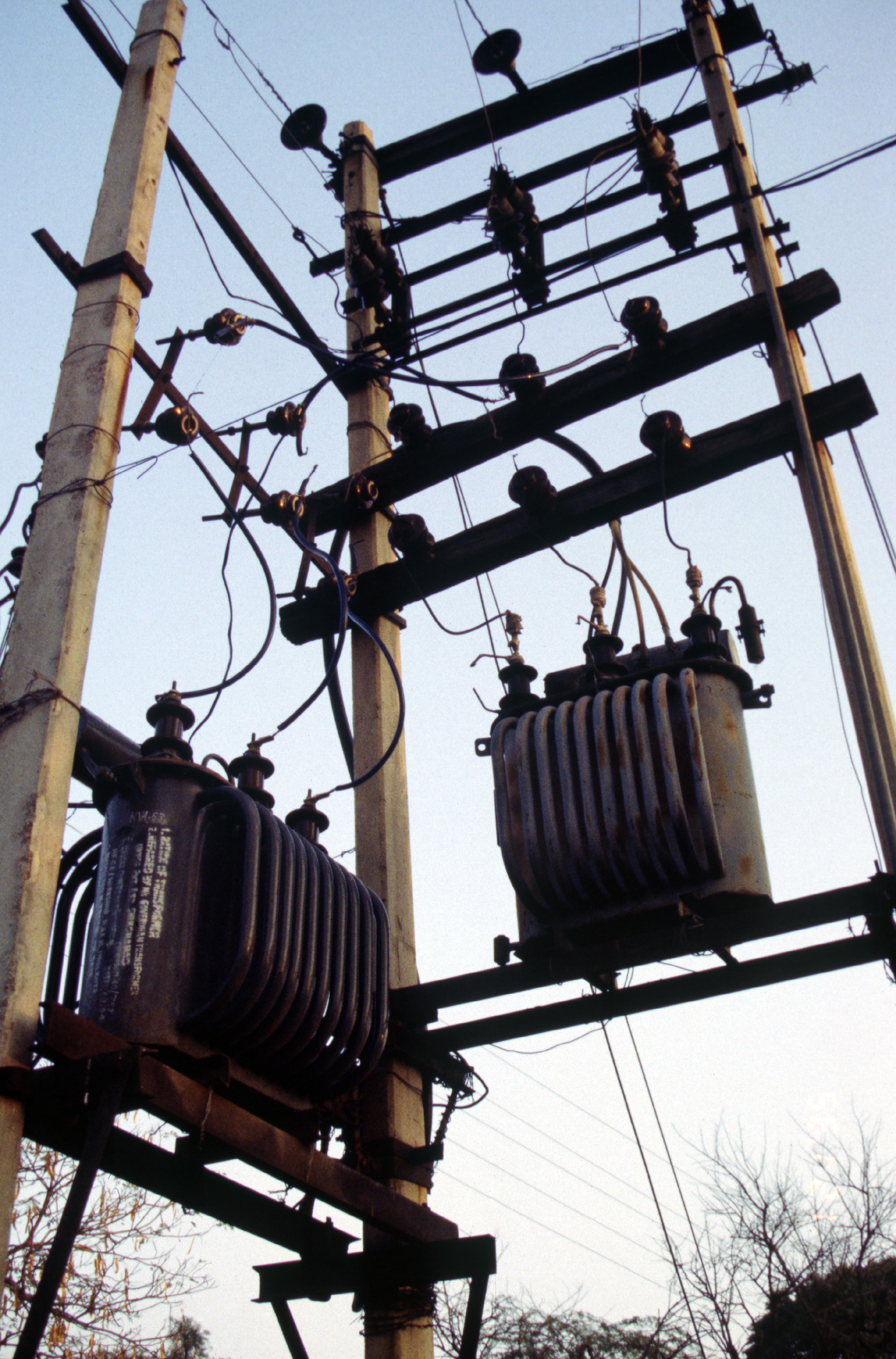 What happens when the power goes out?
When grid is down, solar shuts off (safety mechanism)
Need batteries if you want power during outages
Part 1: Energy Storage for Homeowners
The two main values of storage
Backup 
Power for you
Save money or get paid to help the Grid
[Speaker Notes: Main messages: 
Backup is what you can get now and there are different technologies that provide that. 
Backup power does not make you any money if you are a residential homeowner. It will also make your solar array a little less efficient due to energy needed to keep batteries topped off.
Some storage technologies are resources that are flexible in how they can be used and their value may change if  the rules of the grid change

Narrative:

Energy storage can do many things from providing backup power to supporting the expansion of renewable energy on the grid. However, it’s very important for you to understand that right now in {STATE}, the only thing that energy storage like batteries can do for you is to provide backup power and it will not make you any money. In fact, if you have solar it will actually reduce the economic impact of your solar for you because some of that solar energy will be used to top off your batteries and keep them ready for use instead of powering other things in your home or generating kilowatt-hour credits for you.]
Part 1: Energy Storage for Homeowners
Energy Storage for Homeowners
You might want storage if…

Frequent utility outages
Critical loads at home (ex. well pumps, medical equipment)
Emergency/disaster preparedness
Two ways it may benefit you
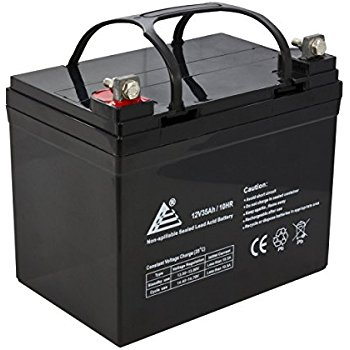 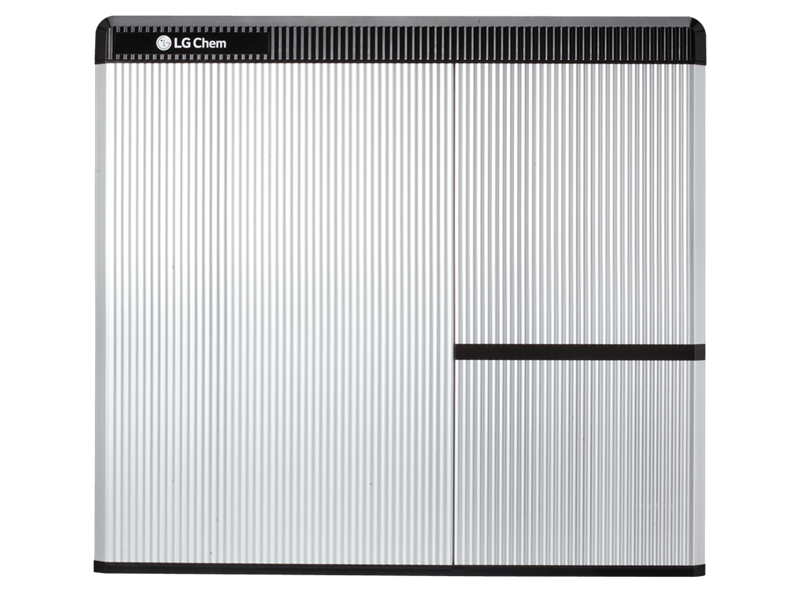 [Speaker Notes: Main messages:
These are the kind of things that might make you think about backup power
There are different chemistries. Lead acid’s been around for a while. Lithium ion is newer. There are trade offs to each but more detail than we can go into here.
(If you want more information than we’re discussing in these slides check out our webinar online)

Narrative:

Not everyone needs energy storage for backup power. Most people who are interested are in places where utility service is sometimes unreliable. They might be considering a generator or have a generator and want to replace it or augment it. If you have reliable utility power that rarely if ever goes out then battery backup power is probably not right for you unless you are motivated by disaster preparedness or if you have sensitive and life-saving medical equipment that most always remained powered.]
Part 1: Energy Storage for Homeowners
Energy Storage for Homeowners
6 kWh Battery Bank
Fully re-charged by solar (5.6 kW) daily
NOTE: No solar = 1 day only

What will run when the power is out:
refrigerator; small microwave
Some lights; Some outlets
cable modem
What they chose not to power:
stove; dryer; electric water heater;
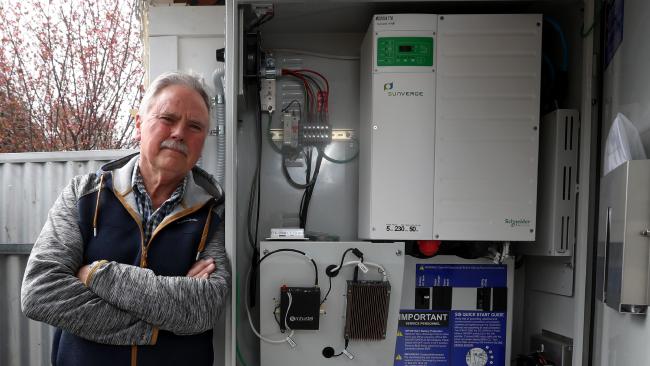 The Johnsons lose power from the utility several times of year. 
Each time the power is out for the entire day.
[Speaker Notes: Main messages: 
It’s important to limit your expectations on how much your energy storage can cover while the power is out
What you power depends on your budget and the space you have for batteries
Your installer will help you figure out the right solution for you

Narrative:

Energy storage in the home is right now all about backup power. That means when the power from the utility goes out the energy storage will kick on and run part or all of your home until the utility power returns. How much of your home can run on batteries? That depends on how much you want to spend. It’s very common for homeowners to over-expect how much they can run on their energy storage system. Because energy storage like batteries is still expensive you’re probably going to only power the really important stuff while the grid power is out. Here’s an example of the kinds of things someone might typically power in an emergency power outage.]
Part 1: Energy Storage for Homeowners
Energy Storage for Homeowners
Example Upfront Costs (small system)

$9,000	: 6 kWh of storage
		(lithium ion battery & installation)  
+

$21,000	: 5.6 kW solar array 
		(optional)
Two ways it may benefit you
[Speaker Notes: Main messages: 
Battery system life depends on technology but is between 5 and 10 years
These are example costs!!! The actual will differ by location, technology, & desired loads to run. 
These costs are before tax credits
With solar = 30% federal is applicable. Without solar it likely is not
Any state credits available?

Narrative:

The costs here are purely for example purposes. They are based on a small-sized Lithium Ion battery backup system and a solar array you might see on a small residential home. Lead acid storage options may also work and be cheaper but also may have a shorter life span depending on usage patterns. There are a wide variety of storage options, manufacturers, technologies, and configurations that can affect this price. At the end of the day you and your solar installer will work together to determine what you want to power in the event of an grid outage, how long you want to power it, and what you can fit into your budget. Other factors that affect the price include whether you can take the federal tax credit for solar for your energy storage system and whether there are state or local incentives available.]
Part 1: Solar technology
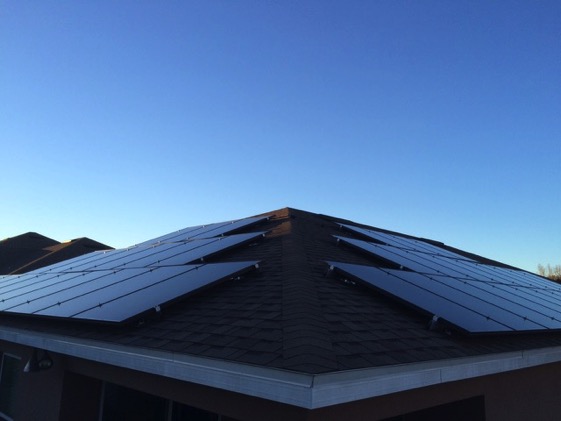 Frequently asked questions
Warranties?
Homeowners’ insurance?
Maintenance?
How long do systems last?
Will HOA allow solar on my home?
What about snow cover?
Part 2: How solar co-ops work
Part 2: How solar co-ops work
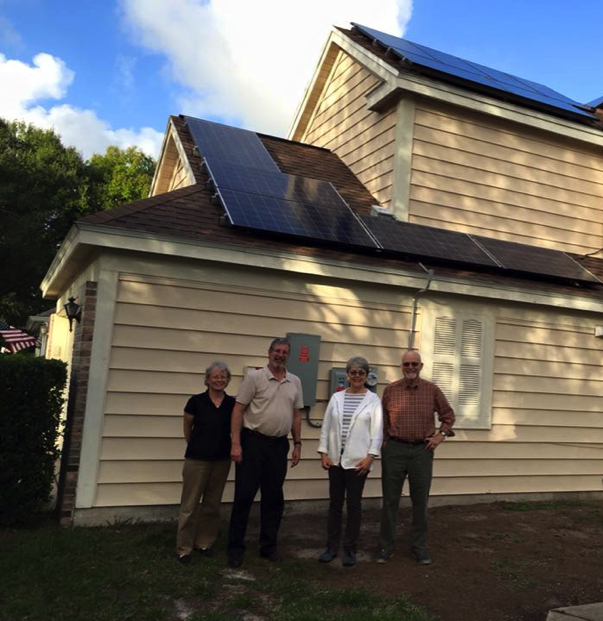 Solar co-op benefits
Get best value on installation and support throughout the process
Connect with fellow solar enthusiasts
Become part of the growing solar movement
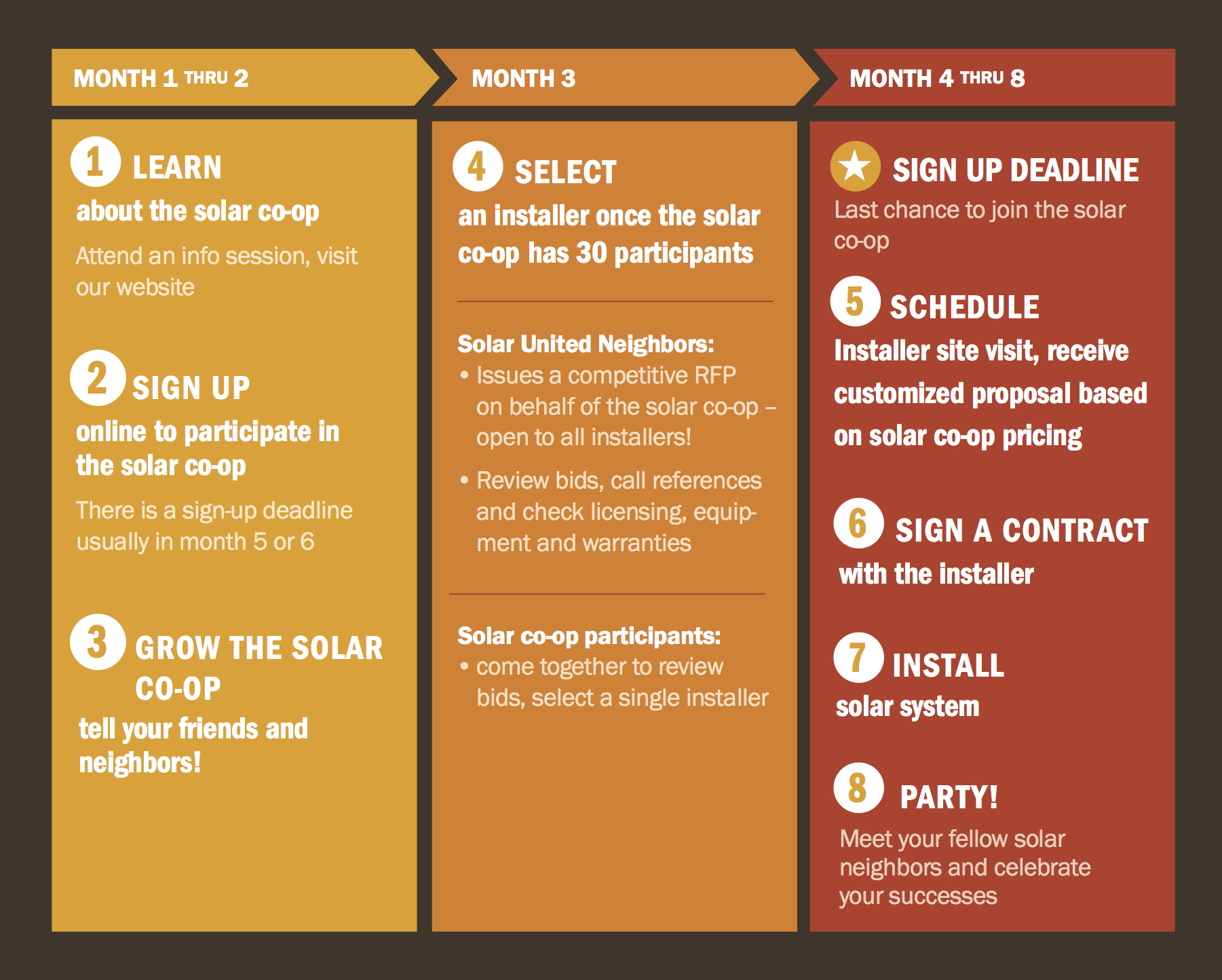 Part 2: How Solar Co-ops Work
Part 2: How solar co-ops work
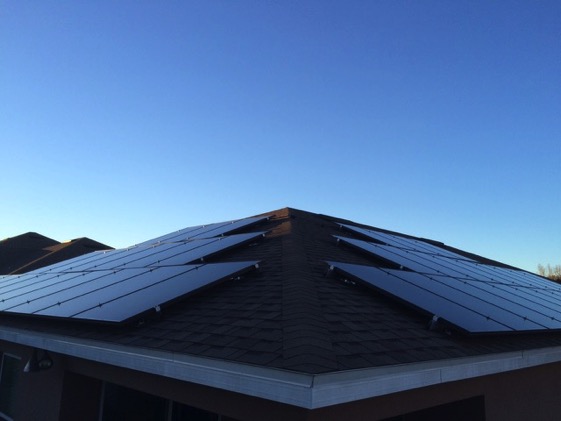 Who picks the installer? 
Solar co-op participants!

Solar co-op participants select specific installer criteria including:
Price
Equipment quality
Warranties
Local company
Part 3: Solar economics
Part 3: Solar economics
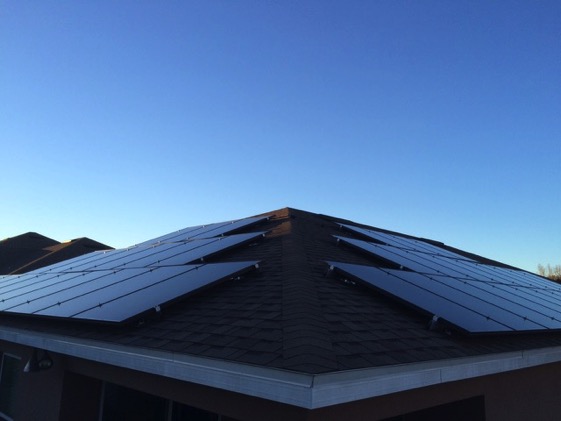 A few considerations

Solar is priced by the watt (not by panel)
$12,000 / 3,000 watts (i.e. 3 kW) = $4 / watt
Solar is long-term
No moving parts & 25 year lifespan
Average residential utility rate
10-12 year payback time
Rising energy prices
Increased value for your solar array
Part 3: Solar economics
Solar is increasingly affordable
Costs have dropped 90% since the 1970s
Solar is no longer a specialty or boutique project
But, can still be daunting to tackle
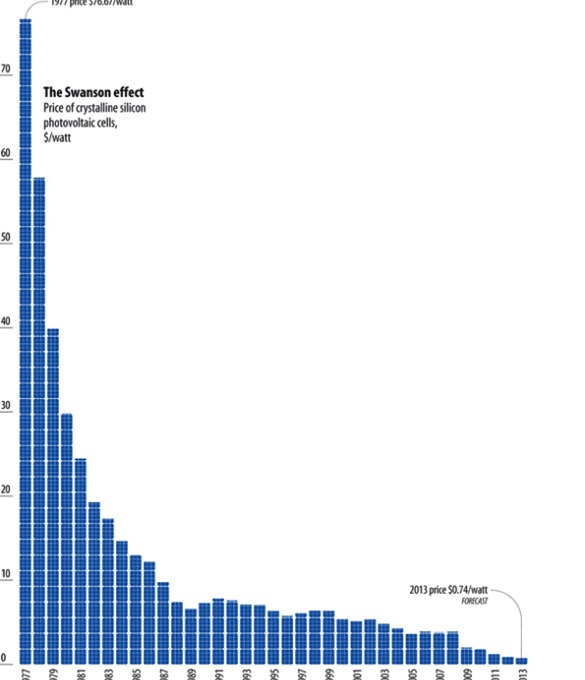 1970’s	2013
Part 3: Solar economics
Solar Panel Tariff
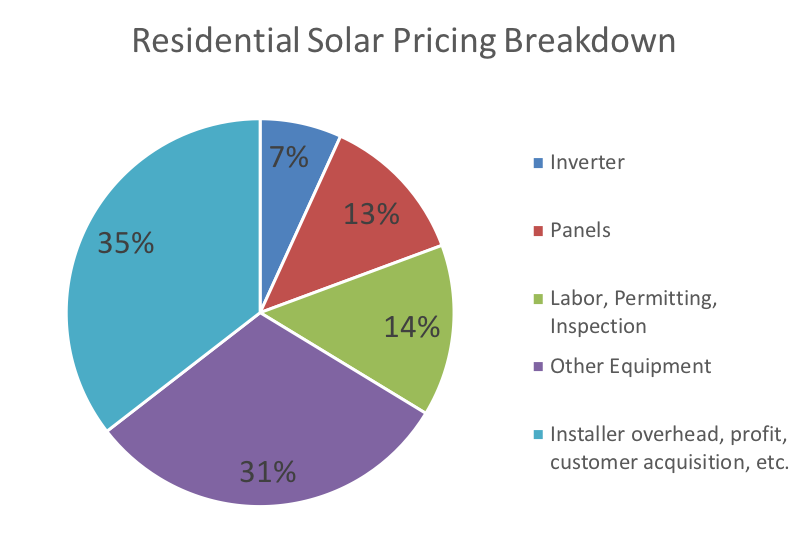 30% tariff on imported solar panels
Only about 10-15 cents/watt (estimated)
Average 7kW system = $1,050 -- $735 after tax credit
Tariff drops down over next four years
2018 – 30%
2019 – 25%
2020 – 20%
2021 – 15%
Source: NREL
[Speaker Notes: The relief will include a tariff of 30 percent in the first year, 25 percent in the second year, 20 percent in the third year, and 15 percent in the fourth year.  Additionally, the first 2.5 gigawatts of imported solar cells will be exempt from the safeguard tariff in each of those four years. Last year there were roughly 12 gigawatts installed of solar, so 2.5 gigawatts would be about 20% assuming all panels were imported (which is not true).]
Part 3: Solar economics
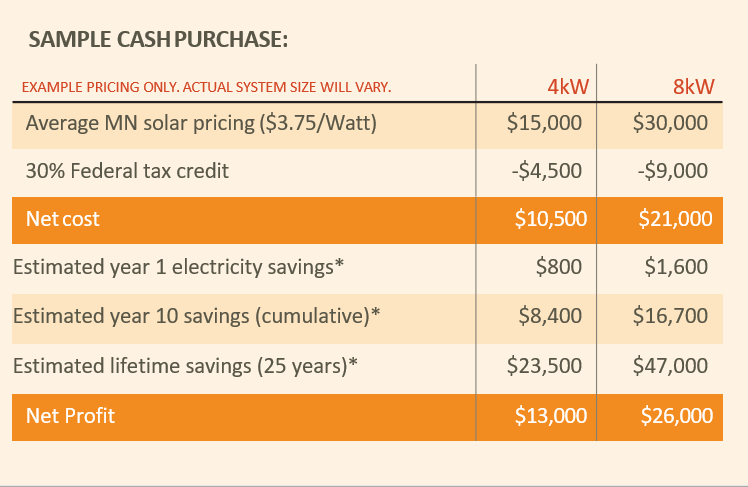 * Assumes a 2% electricity price increase per year, 11.72 cents/kWh electricity rate, -.5% panel degradation per year, 1,242 yearly production per 1kW of solar, does not include solar renewable energy credits or additional incentives
Cumulative Savings with Solar
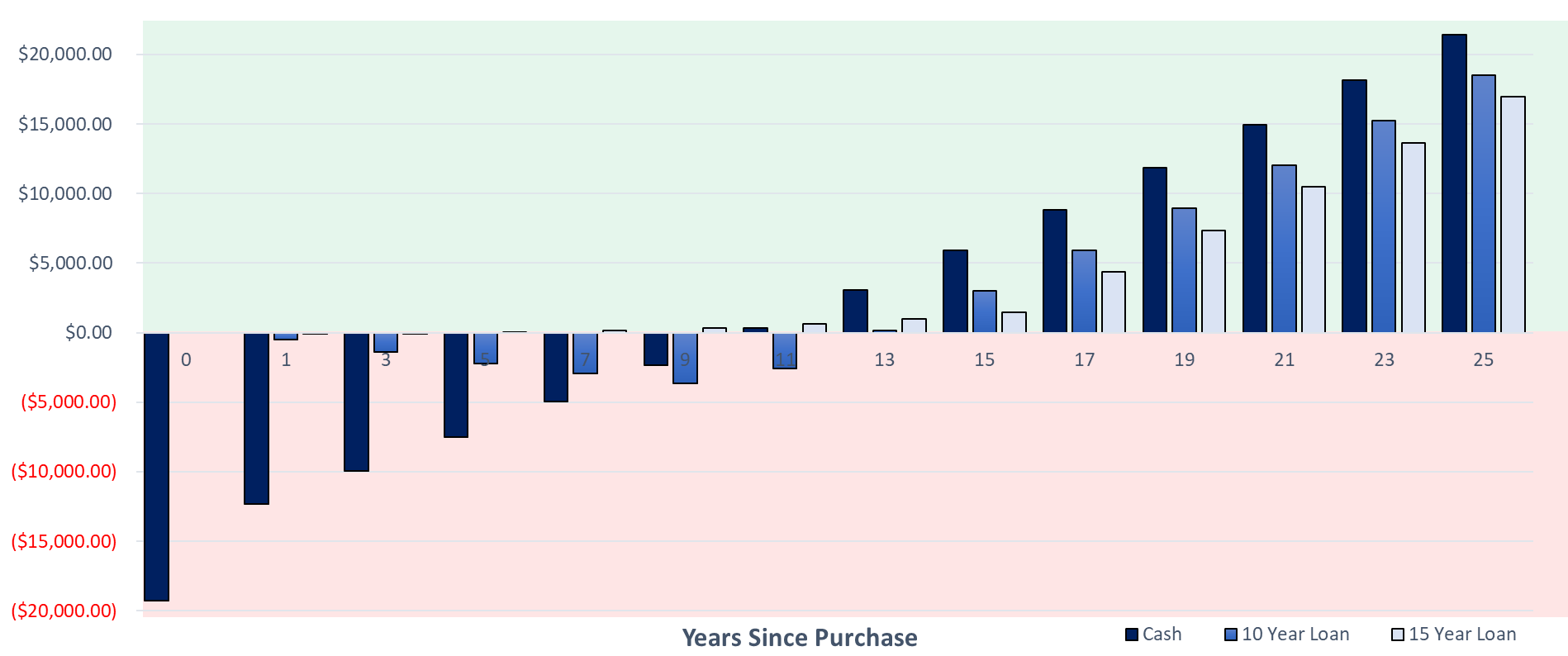 Cost of solar system after 30% Tax Credit
30% Federal tax credit
Assumptions
SRECs not included, 2% energy increase per year, 7kW System Size, Base Price $2.75/W, 1336 yearly production of 1kW, $0.1243 starting electricity rate, -0.5% panel degradation per year, 4% Interest rate on loan, 70% of cost covered by loan , $0 Operations and Maintenance over system lifetime
[Speaker Notes: Photo copy – wont change with excel sheet]
Part 3: Solar economics
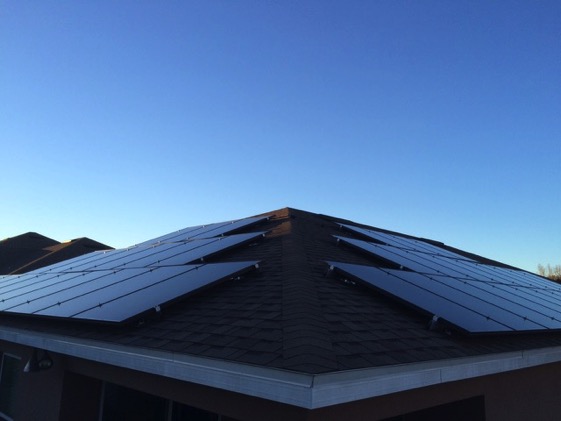 Incentives:  Solar*Rewards (Xcel Energy)

$0.08 / kWh x annual production = yearly check
e.g. 7 kW system  ~$650 check
10 years of payments
10 years = ~$6,500 
In addition to net metering arrangement
Solar can be sized to 120% of annual usage
Must conduct energy audit
Xcel will own SRECs for 10 years
Part 3: Solar economics
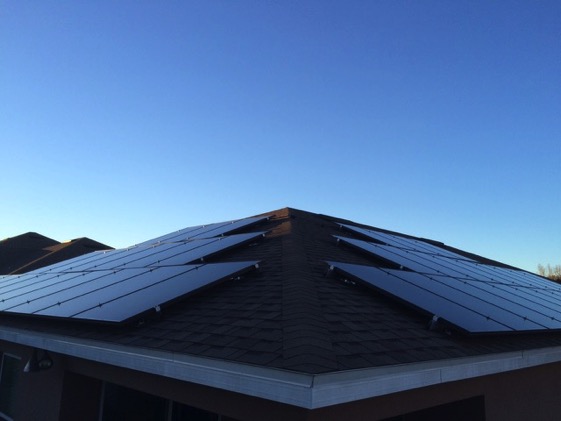 Financing to own
Installers offer financing
Banks & credit unions offer loans & HELOCs
Center for Energy & Environment solar loan
Fix Up Loans (MHFA)

Third party ownership (rare in MN)
Leases
Power Purchase Agreements
What’s next?
What’s next?
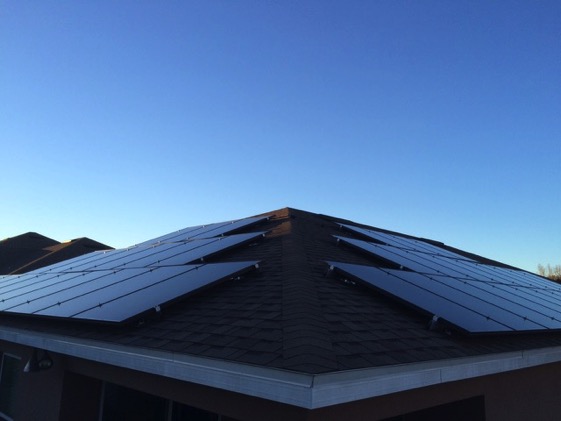 Visit our website: www.solarunitedneighbors.org/Minnesota
Join the Minneapolis Solar Co-op:
	www.solarunitedneighbors.org/minneapolis
Join the listserv
Spread the word!
Useful resource
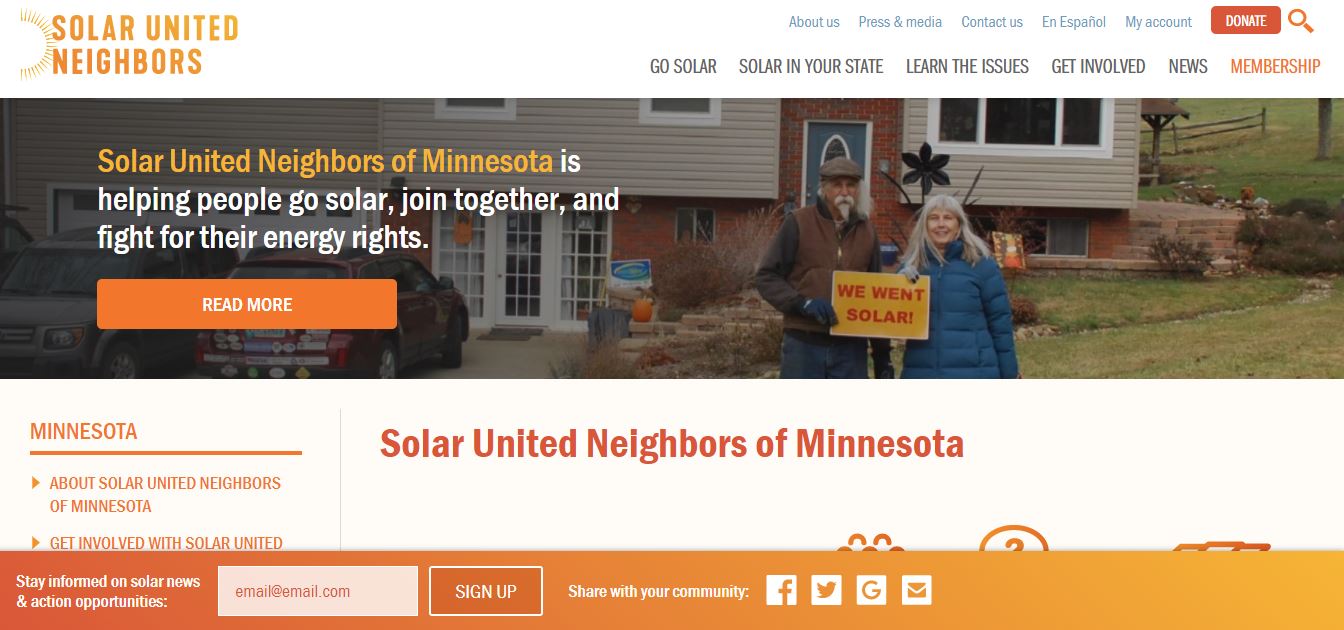 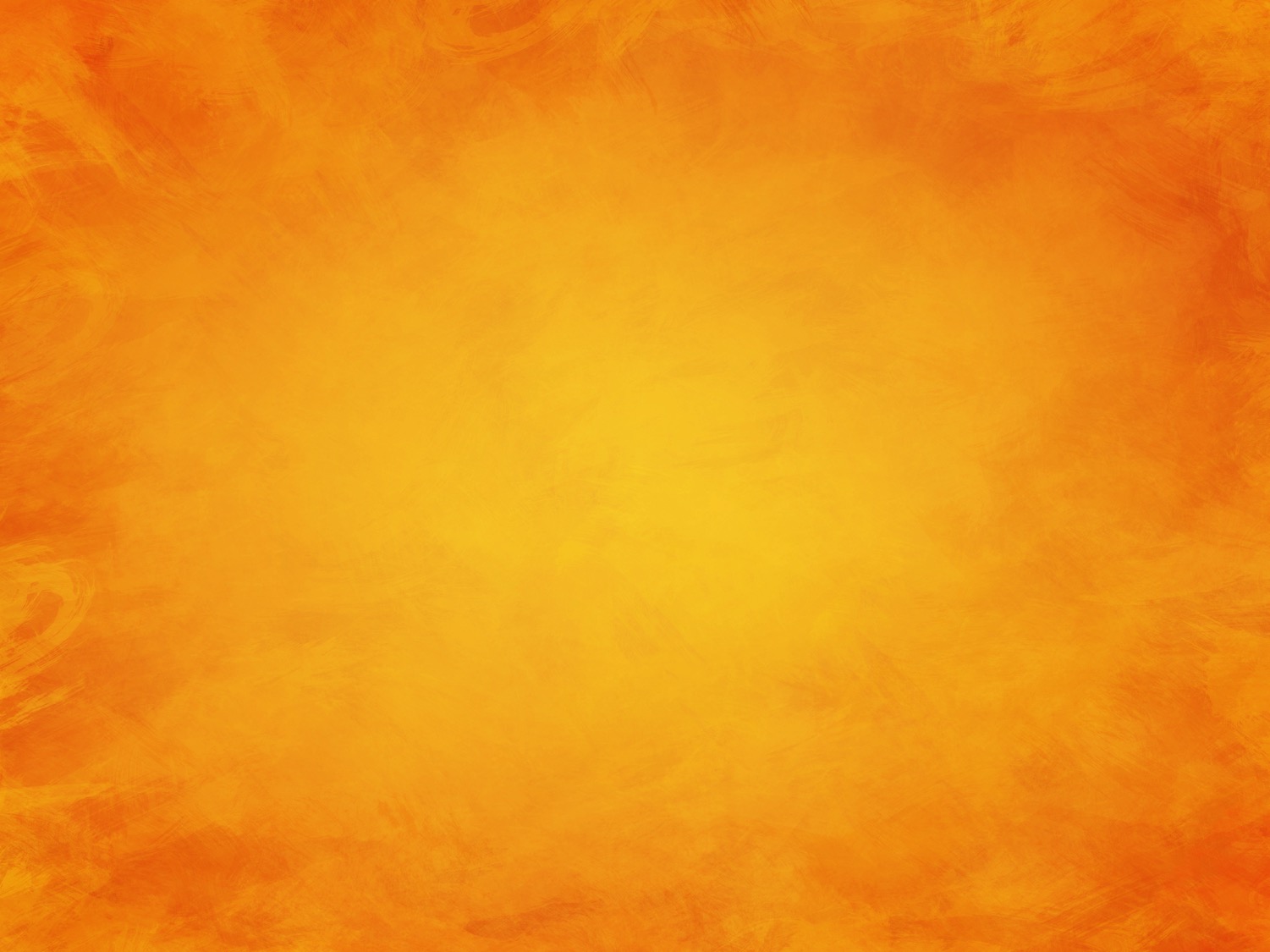 Thank you!

Virginia Rutter
Solar United Neighbors of Minnesota
mnteam@solarunitedneighbors.org
Part 3: Solar economics
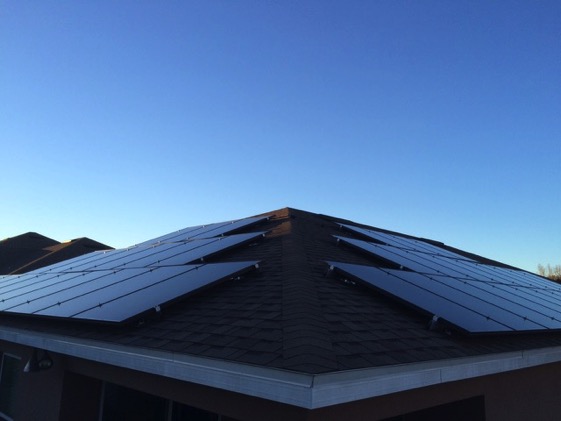 Incentives: Solar Rebate (Rochester Public Utilities)

$0.50 / watt, up to $5,000 total
e.g. 7 kW system  $3,500 rebate
Paid out as check
In addition to net metering arrangement
Must conduct energy audit & share with utility
Must conduct shading analysis
Utility keeps the SRECs for life of PV system
Part 3: Solar economics
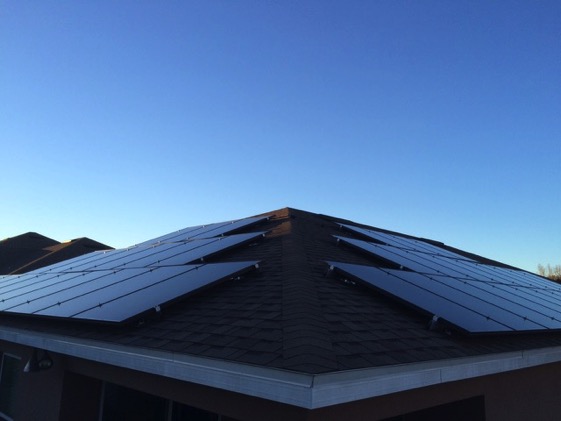 Incentives: Solar Rebate (Dakota Electric)

$0.50 / watt, up to $4,000 total
e.g. 7 kW system  $3,500 rebate
Paid out in monthly bill credits
$0.08 / kWh x monthly production = bill credit
Up to 10 years of payments
In addition to net metering arrangement
Solar can be sized to 120% of annual usage
Customer keeps the SRECs